ASA Statistics in Imaging Section
Integrated Analysis of Pathology Images and Genetics

J. S. Marron
Dept. of Statistics and Operations Research
University of North Carolina
January 17, 2020
Carolina Breast Cancer Study
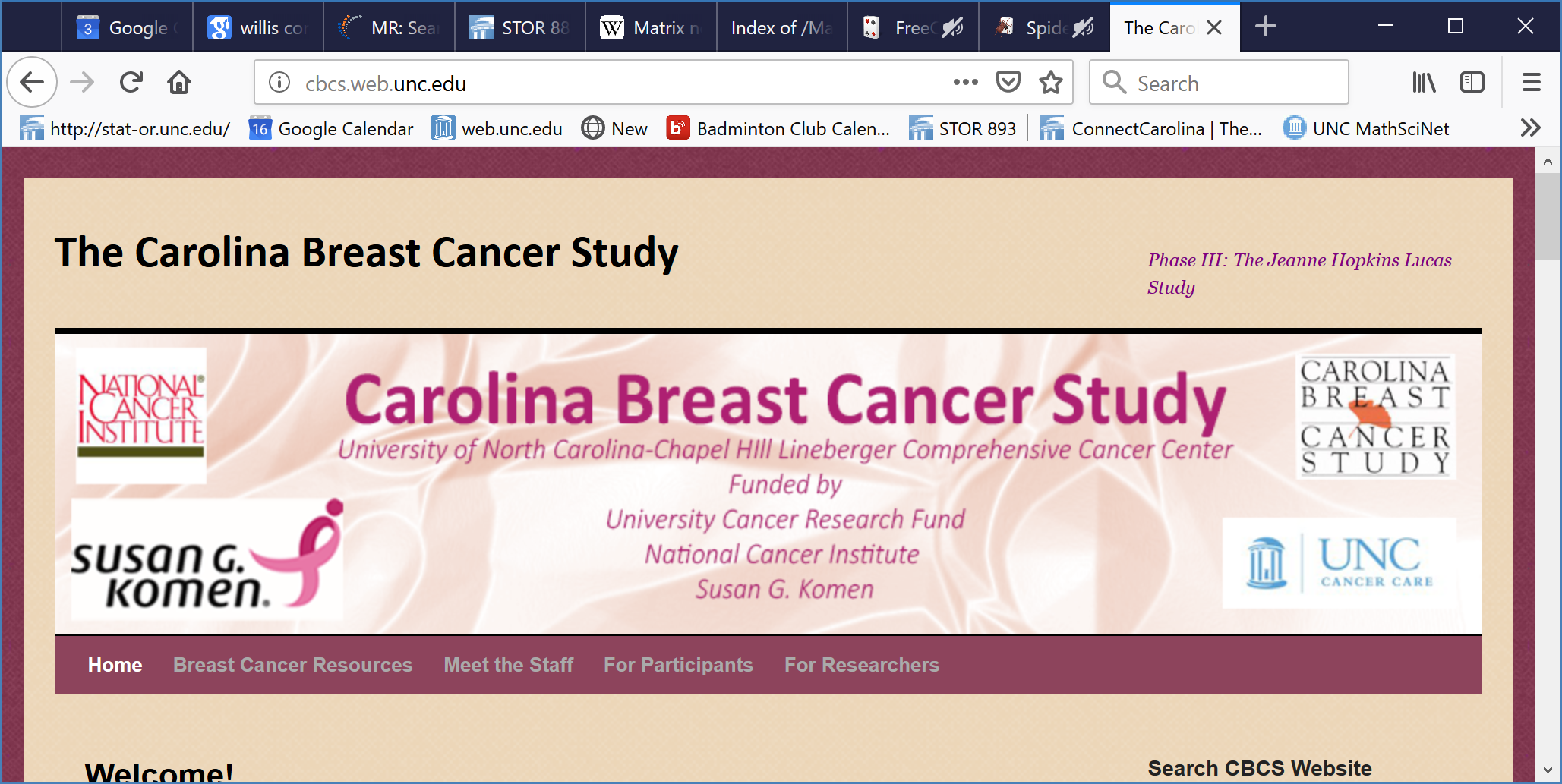 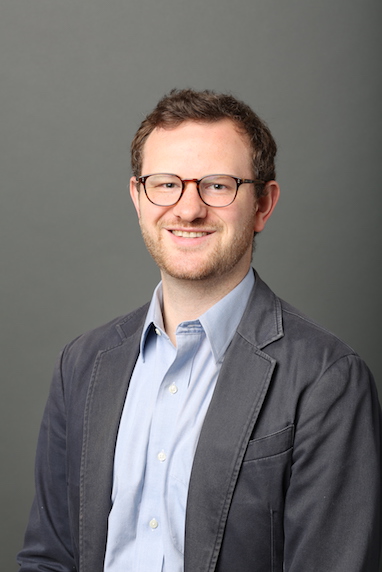 Thanks to:    Iain Carmichael  (Deep Learning, AJIVE)
                   Melissa Troester  (Head, CBCS)
                   Joseph Geradts, Benjamin Calhoun  (Pathology)
                   Katie Hoadley, Chuck Perou   (Genomics)
Carolina Breast Cancer Study
Clinical Diagnosis of Cancer:
Pathologist Views Tissue Under Microscope,
Tissue Stained with Hematoxylin & Eosin (H&E)


                             Thanks to BBC.CO.UK
                                                                              and  Reseachgate.net
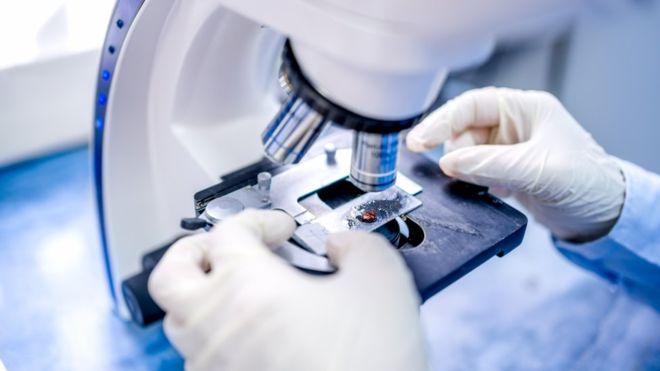 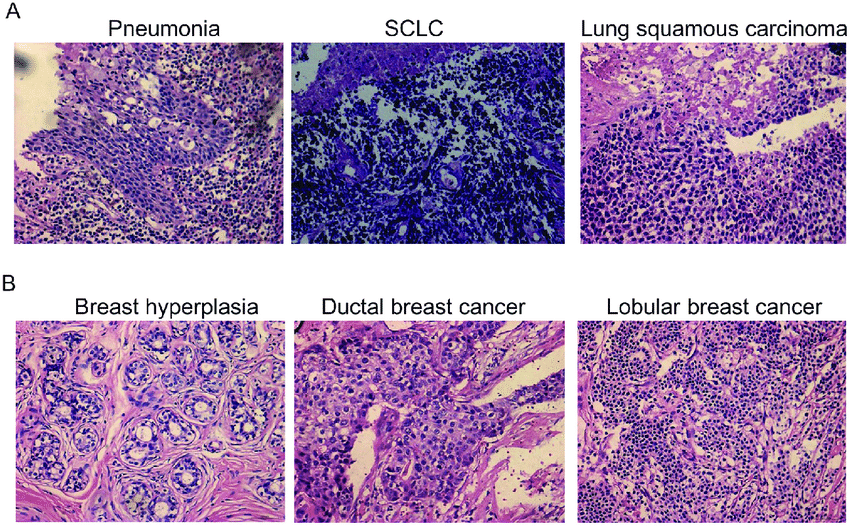 Carolina Breast Cancer Study
Analysis Goal:
Understand How Images & Genomics
Work Together
Work Separately
Approach:    AJIVE
Clinical Diagnostic Standard
Deep Insight & 
New Treatments
As of Jan. 2020:  ~70 
Drugs Approved for 
Breast Cancer Therapy
Carolina Breast Cancer Study
Tissue Micro Array Data:
Extract Small
(1mm diam.)
“Cores”




                    Thanks to SPIE.ORG
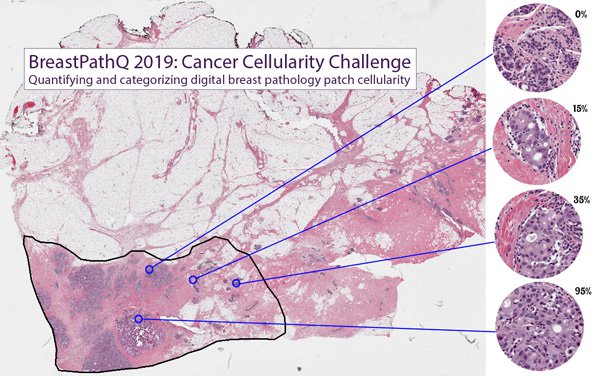 Carolina Breast Cancer Study
1 – 4 TMA Cores
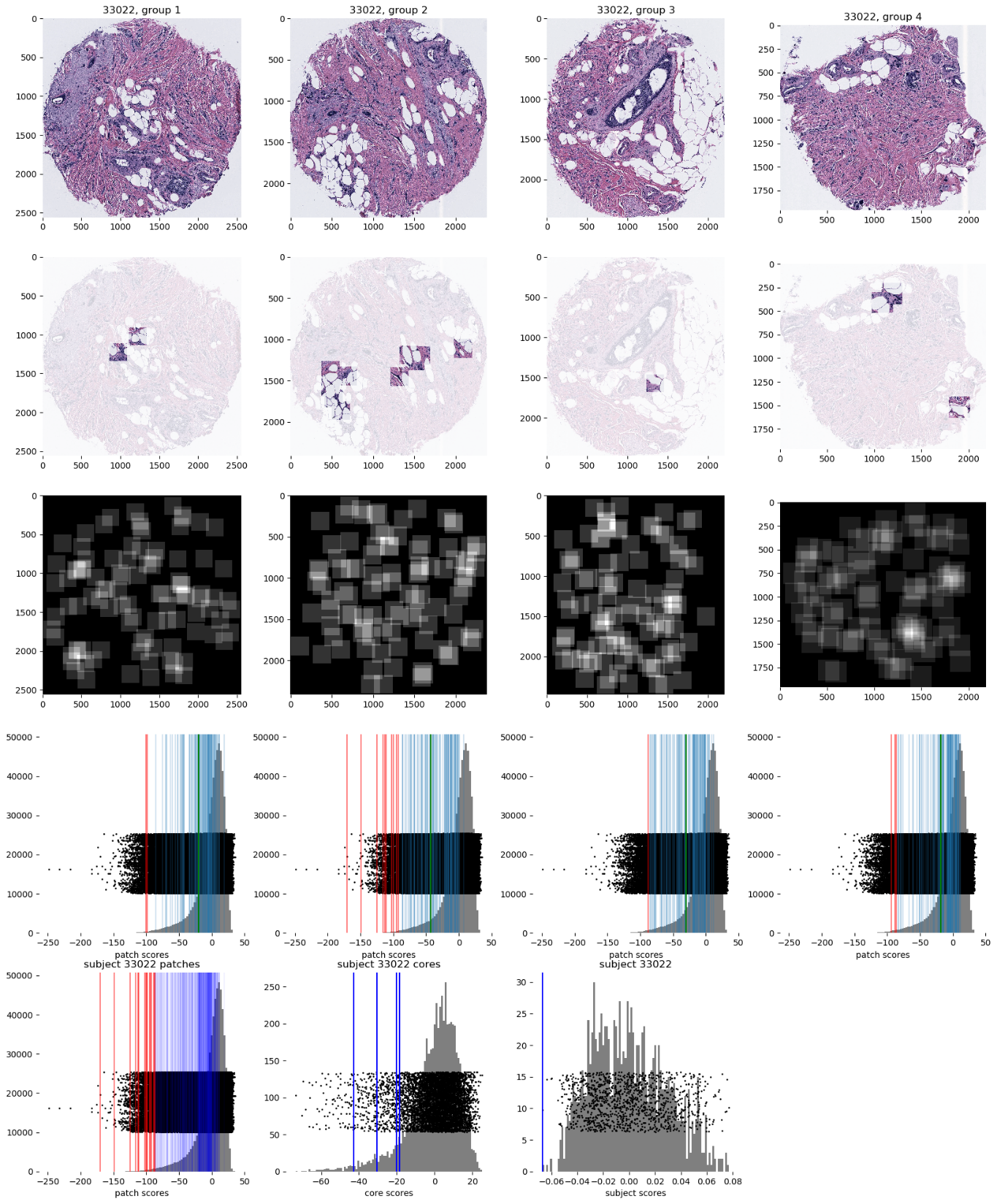 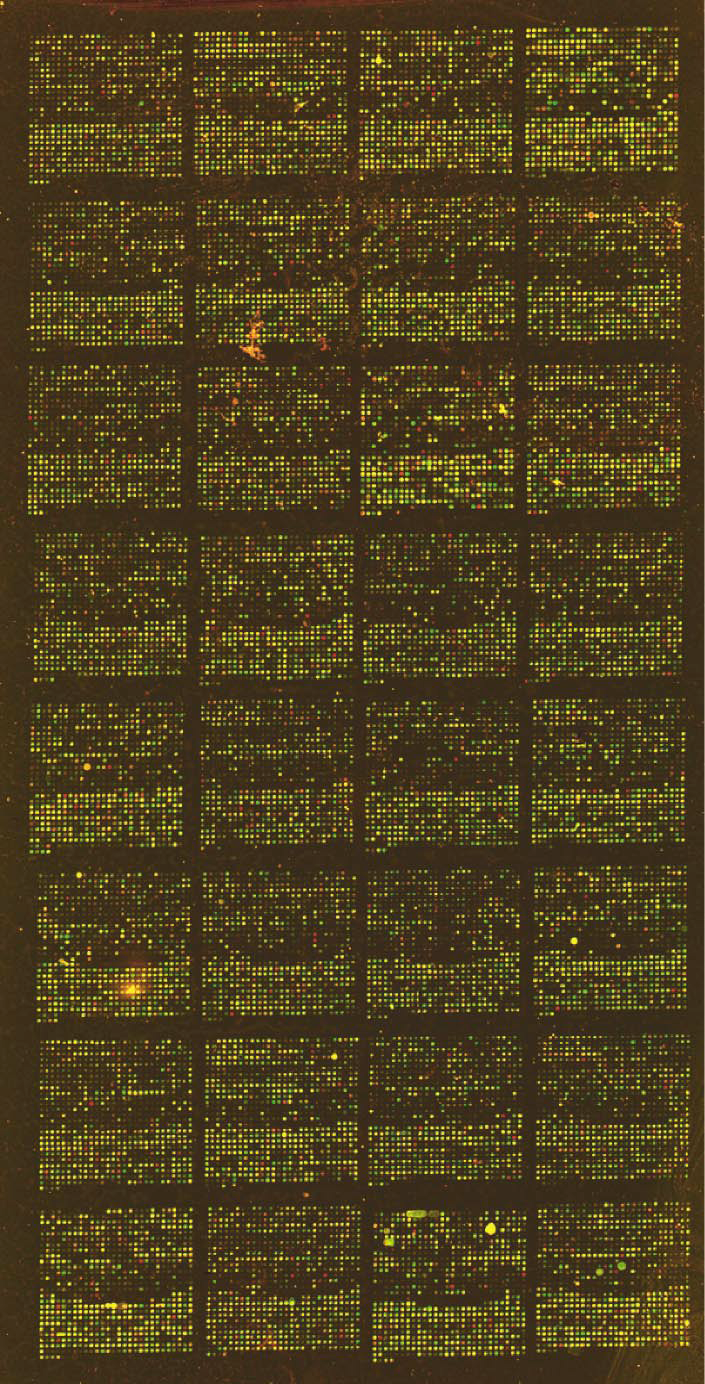 PAM 50 Gene Expression:
Carolina Breast Cancer Study
PAM 50 Gene Expression:
  Set of 50 Genes
  Measured mRNA Expression Level
  Good at Separating SubTypes
  Basal
  Her2
  Luminal A
  Luminal B
Early Technology, More Recent 
RNAseq  10,000s Genes
Perou Discovery:
No Benefit From
Chemo-Therapy
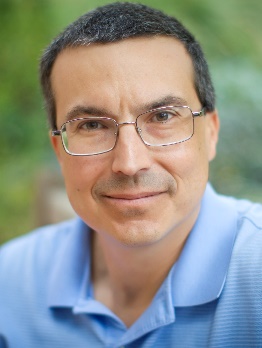 Carolina Breast Cancer Study
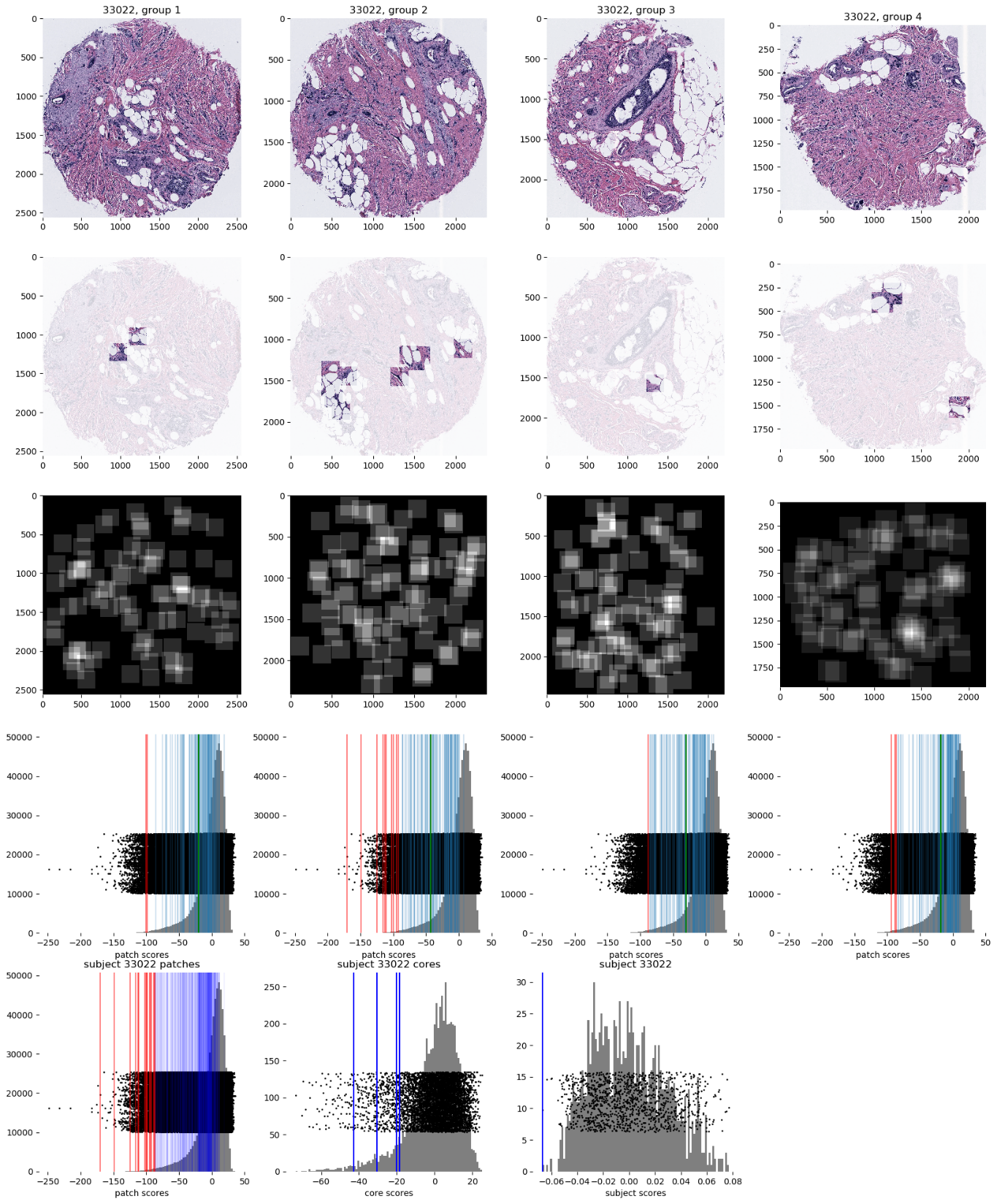 Carolina Breast Cancer Study
Deep Learning Image Representation
Reduce Each Patch to 512 Features
Using Transfer Learning  From VGG16:
(Trained on Many
  Natural Images,
    “Image Net”)

Thanks to pyimagesearch.com
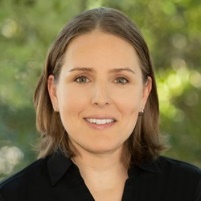 Heather Couture
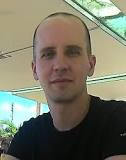 Marc Niethammer
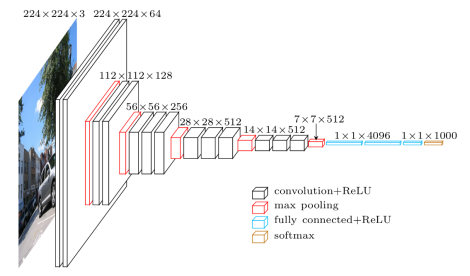 Carolina Breast Cancer Study
Deep Learning Image Representation
For Each Core:
Aggregate Patches by Averaging
(Damps Out “Location” Information)
Then Average Cores For Each Person
Data Integration Approach
Analysis Method
For How Images and Genomics Relate:

JIVE
(Joint and Individual Variation Explained)
JIVE Collaborators
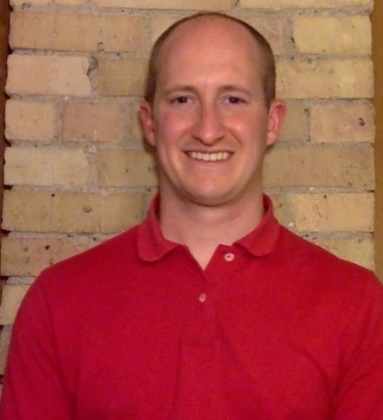 Eric Lock

Andrew Nobel

Katie Hoadley
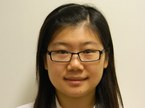 Qing Feng

Meilei Jiang

Jan Hannig
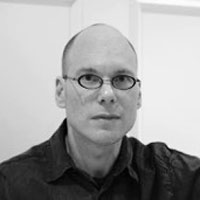 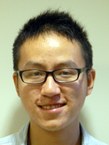 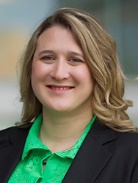 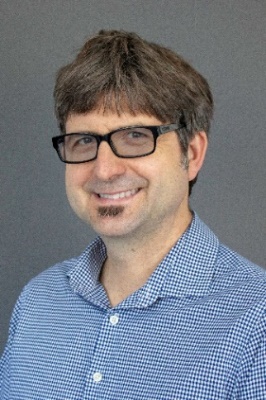 JIVE Data Structure
Organizational Model 
for Single Data Set:
	Matrix
Convention in this talk:
“Columns as Data Objects”
(Atoms of the Statistical Analysis,
i.e. Experimental Units, or Data Vectors)
JIVE Data Structure
Organizational Model 
for Single Data Set:
	Matrix
Convention in this talk:
“Columns as Data Objects”
JIVE Data Structure
Organizational Model
for Single Data Set:                  
	Matrix
Convention in this talk:

Data Are “Column Object Centered”
	i.e. Mean Vector is 0
JIVE Data Structure
Organizational Model
for Single Data Set:            
	Matrix
Convention in this talk:

Data Are “Column Object Centered”
	i.e. Mean Vector is 0
	i.e. Mean of Entries in Each Row is 0
JIVE Data Structure
JIVE Organizational Model:
 	Multiple Matrices

	(Data Types, i.e. “Blocks”)

With common
        Columns as Data Objects
JIVE Data Structure
JIVE Organizational Model:
 	Multiple Matrices

	(Data Types, i.e. “Blocks”)

With common
        Columns as Data Objects

1st consider only 2 blocks
JIVE Data Structure
JIVE Organizational Model:
 	Multiple Matrices:
JIVE Analytic Goals
Explore & Quantify Variation

	(At Person Level  for CBCS)


In spirit of PCA
	(Principal Component Analysis)
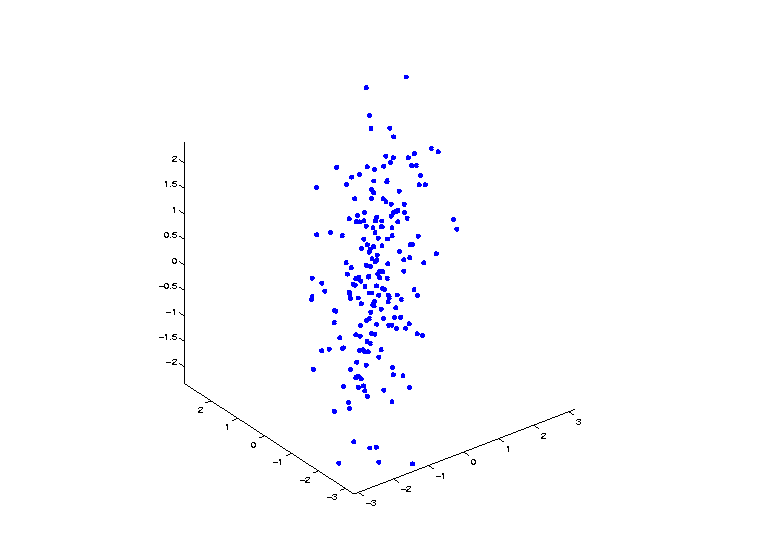 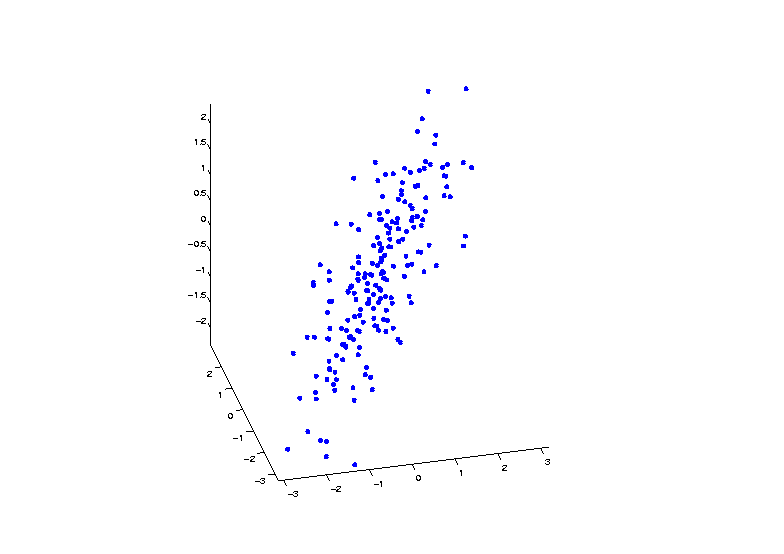 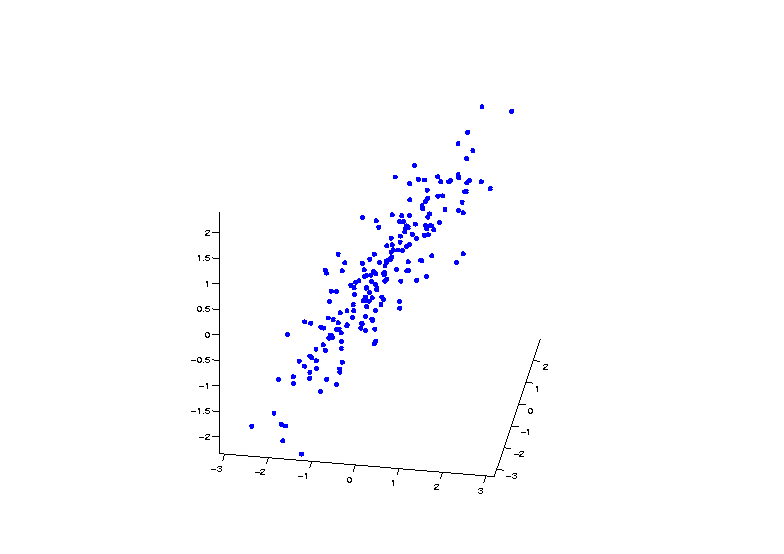 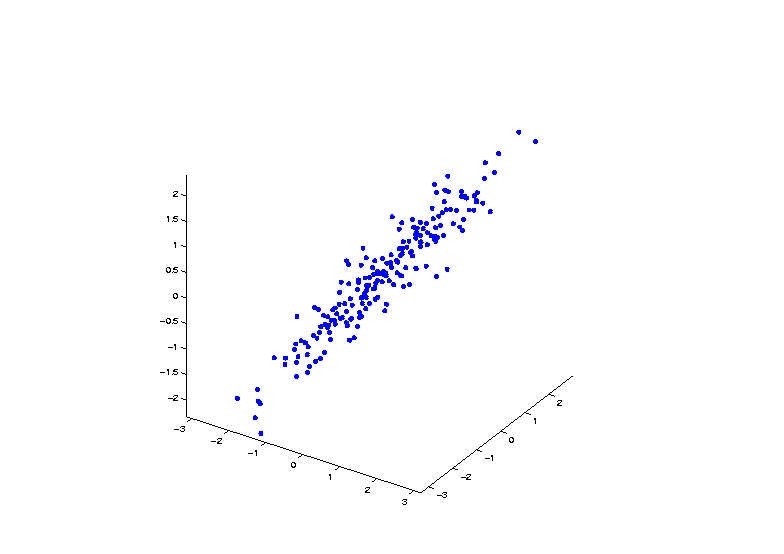 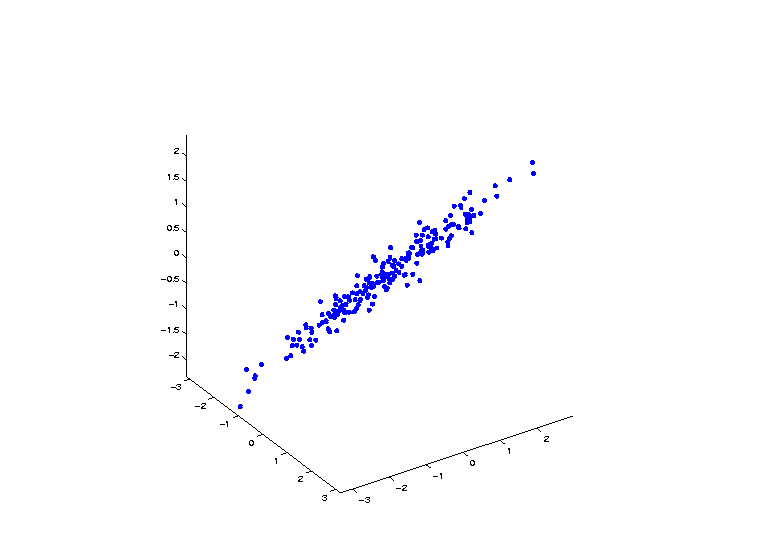 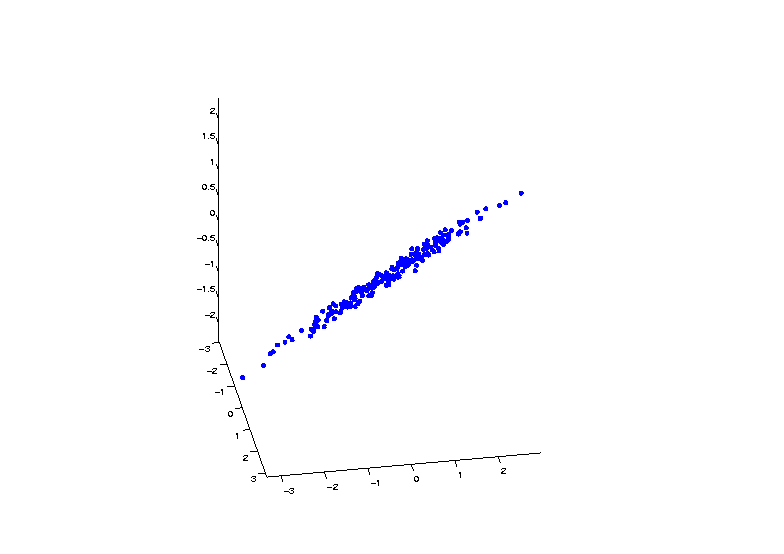 PCA Eigenvectors Give Useful Coordinates
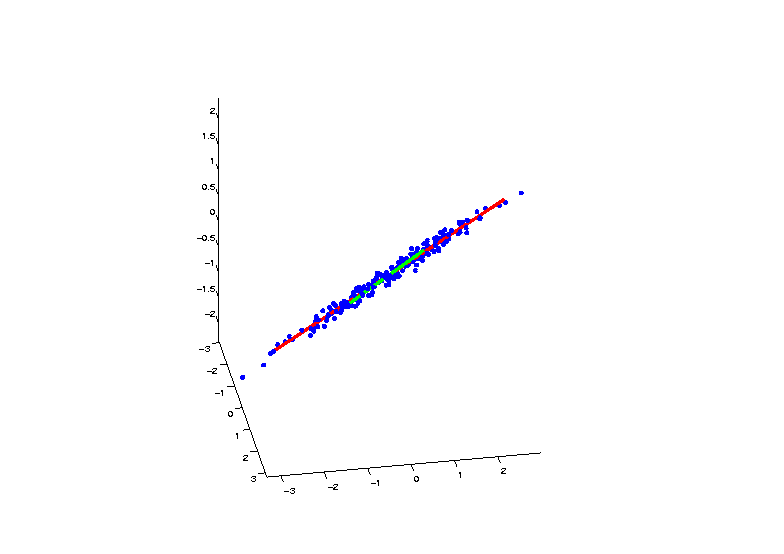 PCA Eigenvectors Give Useful Coordinates
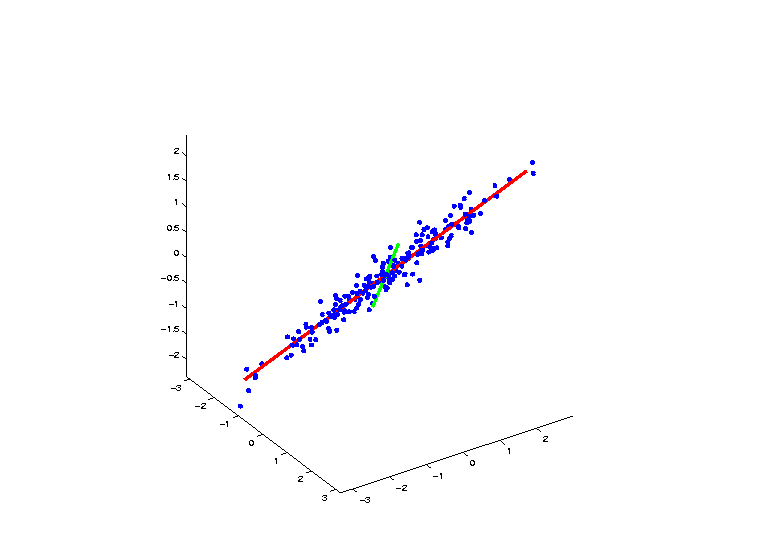 PCA Eigenvectors Give Useful Coordinates
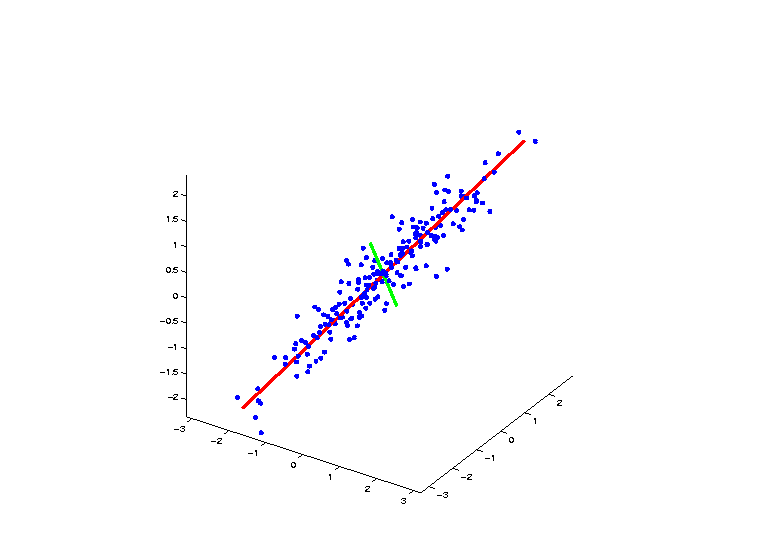 PCA Eigenvectors Give Useful Coordinates
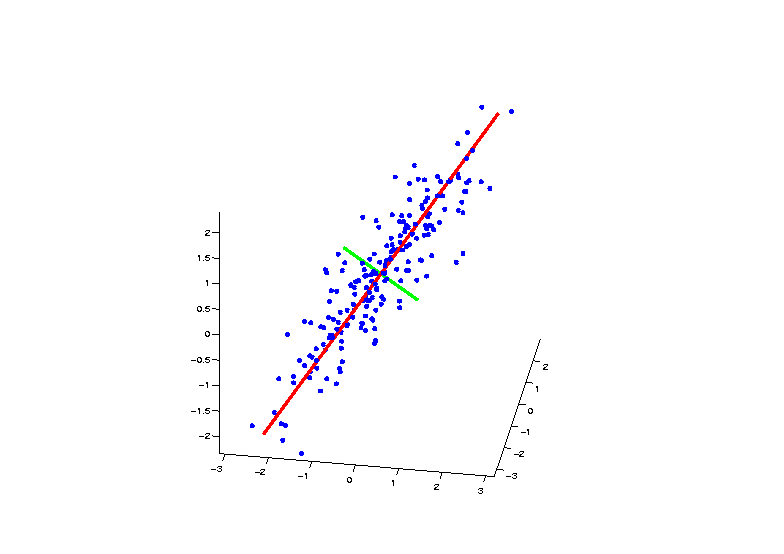 PCA Eigenvectors Give Useful Coordinates
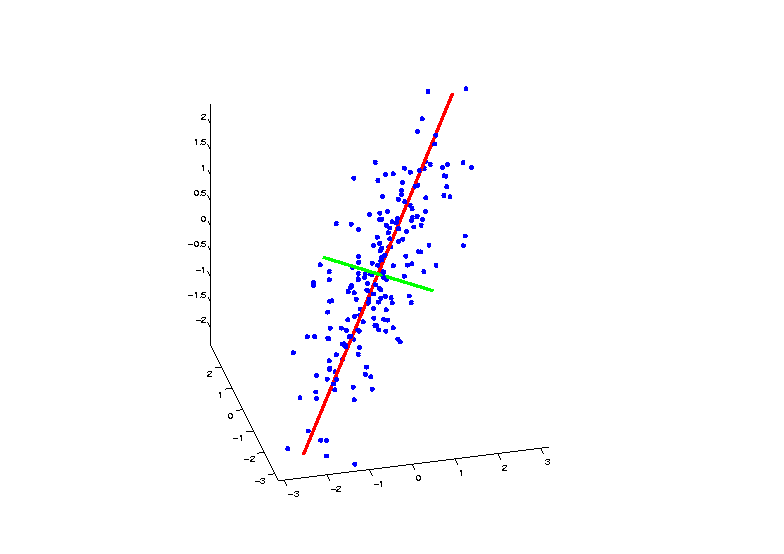 PCA Eigenvectors Give Useful Coordinates
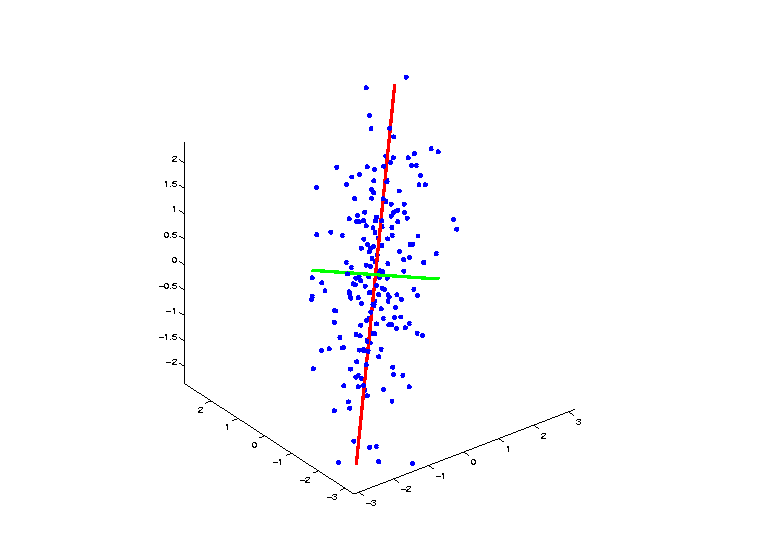 PCA Underpinnings
For Col. Object Mean Centered Data Matrix:


 


Apply Singular Value Decomposition
Loadings
x  Scores
PCA Toy Eg.  -  Functional Data Analysis
Loading
Vectors
    x 
Scores
Scores
Note Mode
of Variation:
All Up vs.
All Down
JIVE for CBCS
Joint Variation:
Loadings & Scores

Individual Variation:
Loadings & Scores

Useful Visualizations of Variation:
	Images:   Study Those With Extreme Scores
	Gene Expression:    Study Loadings
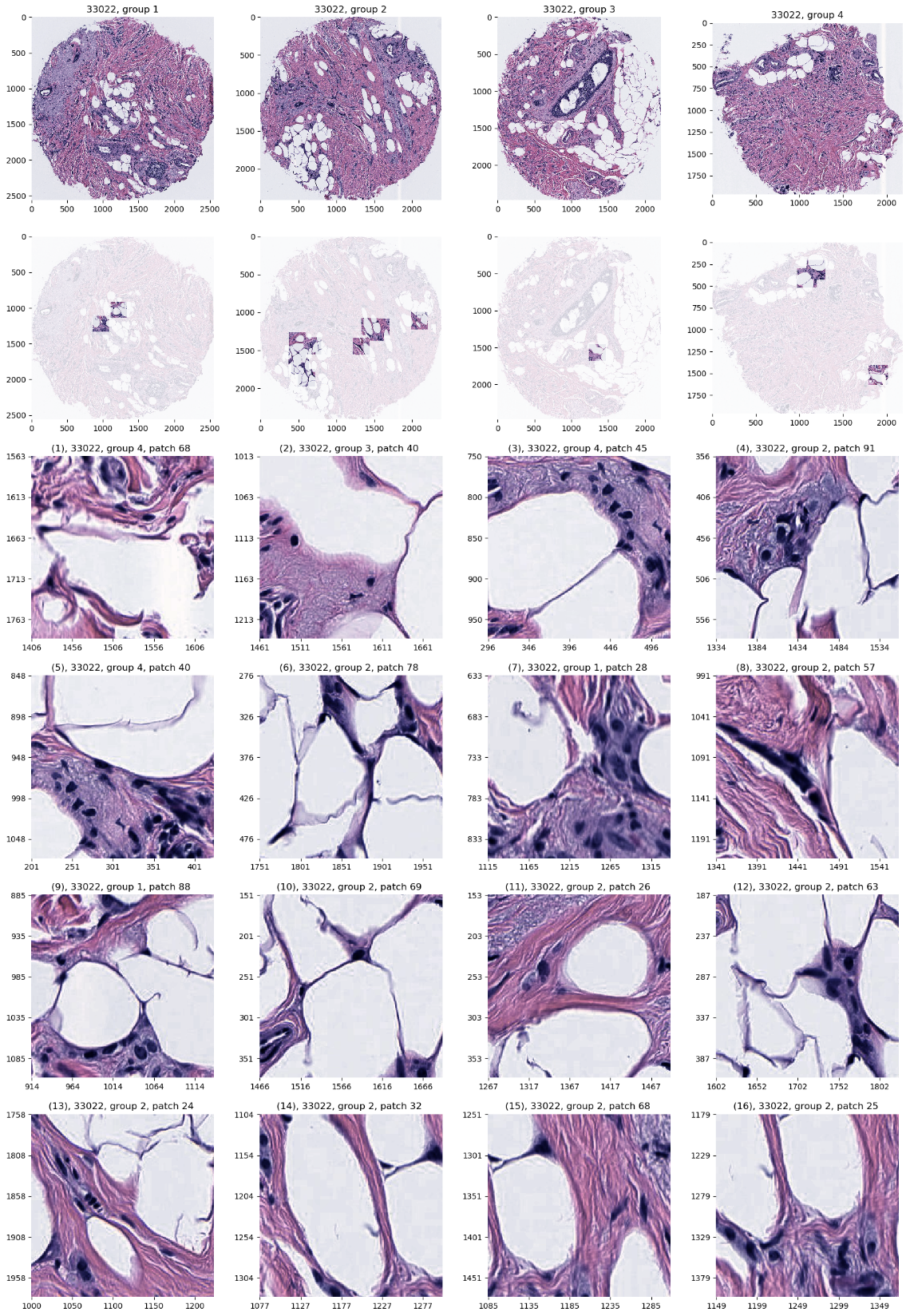 Carolina Breast Cancer Study
JIVE:  Common Normalized Scores 1
Look at Extremes
Negative End
Top Person
Top 16 Patches
Fat Cells & Stroma
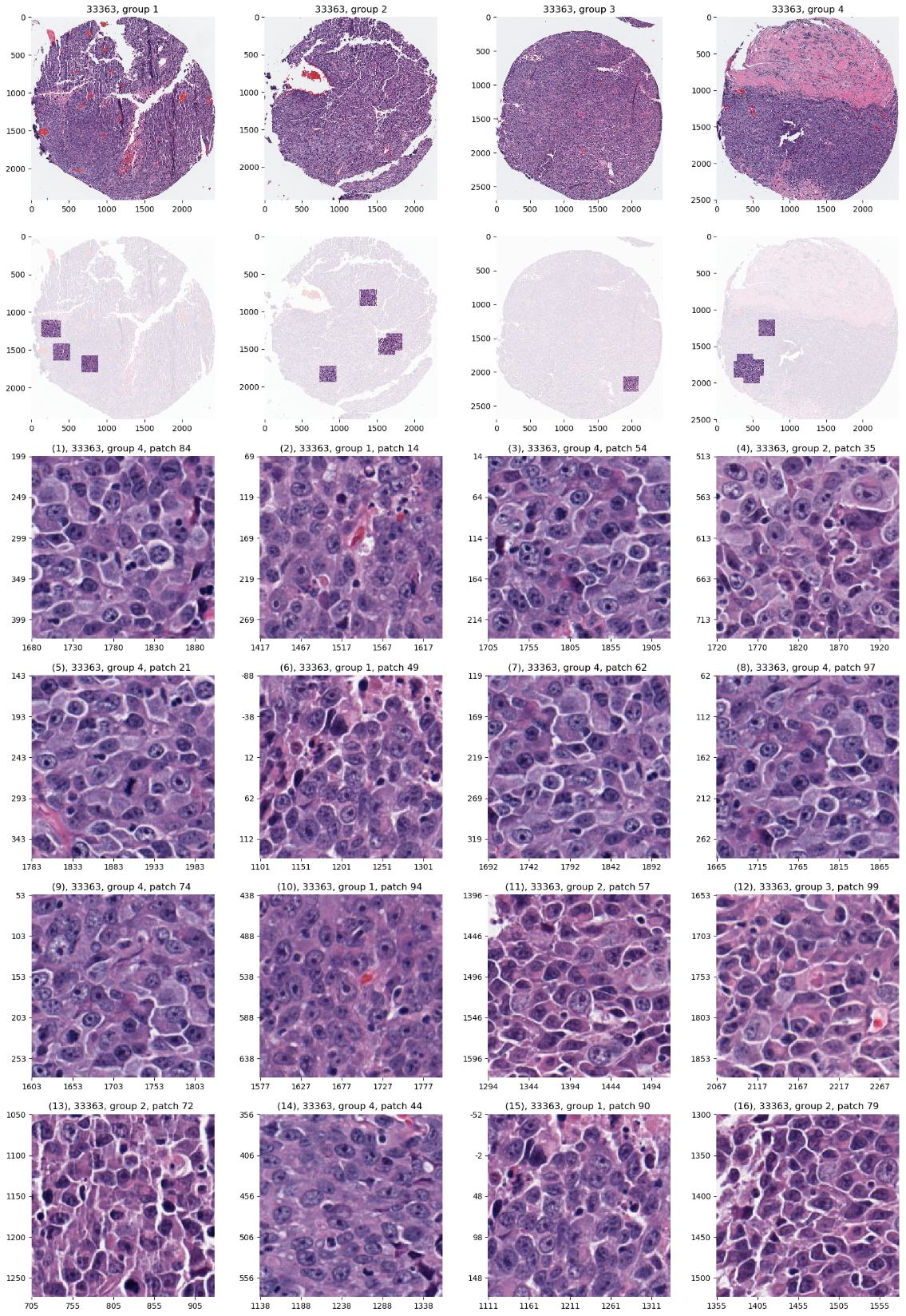 Carolina Breast Cancer Study
JIVE:  Common Normalized Scores 1
Look at Extremes
Positive End
Top Person
Top 16 Patches
Highly “Cellular”
Markedly Atypical Cells
Carolina Breast Cancer Study
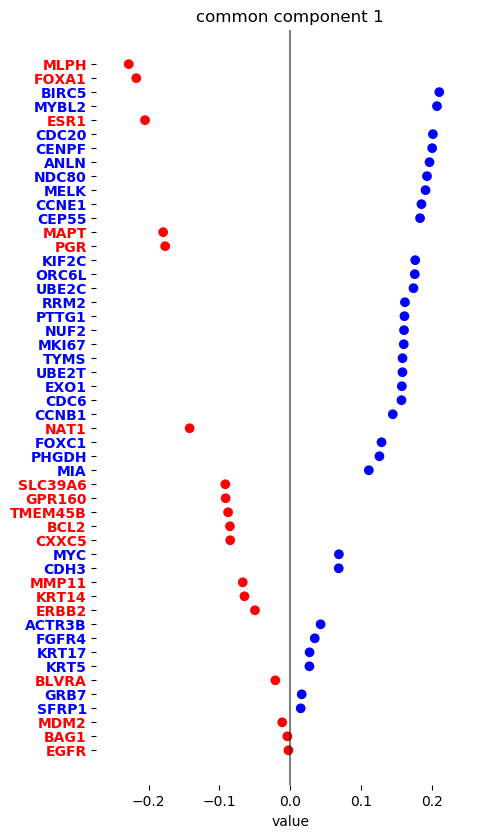 JIVE: Gene Expression
Common Normalized 
Loadings 1


Very Consistent w/ Image
“High Proliferation” Genes
“Low Prolif.” – Lum A Genes
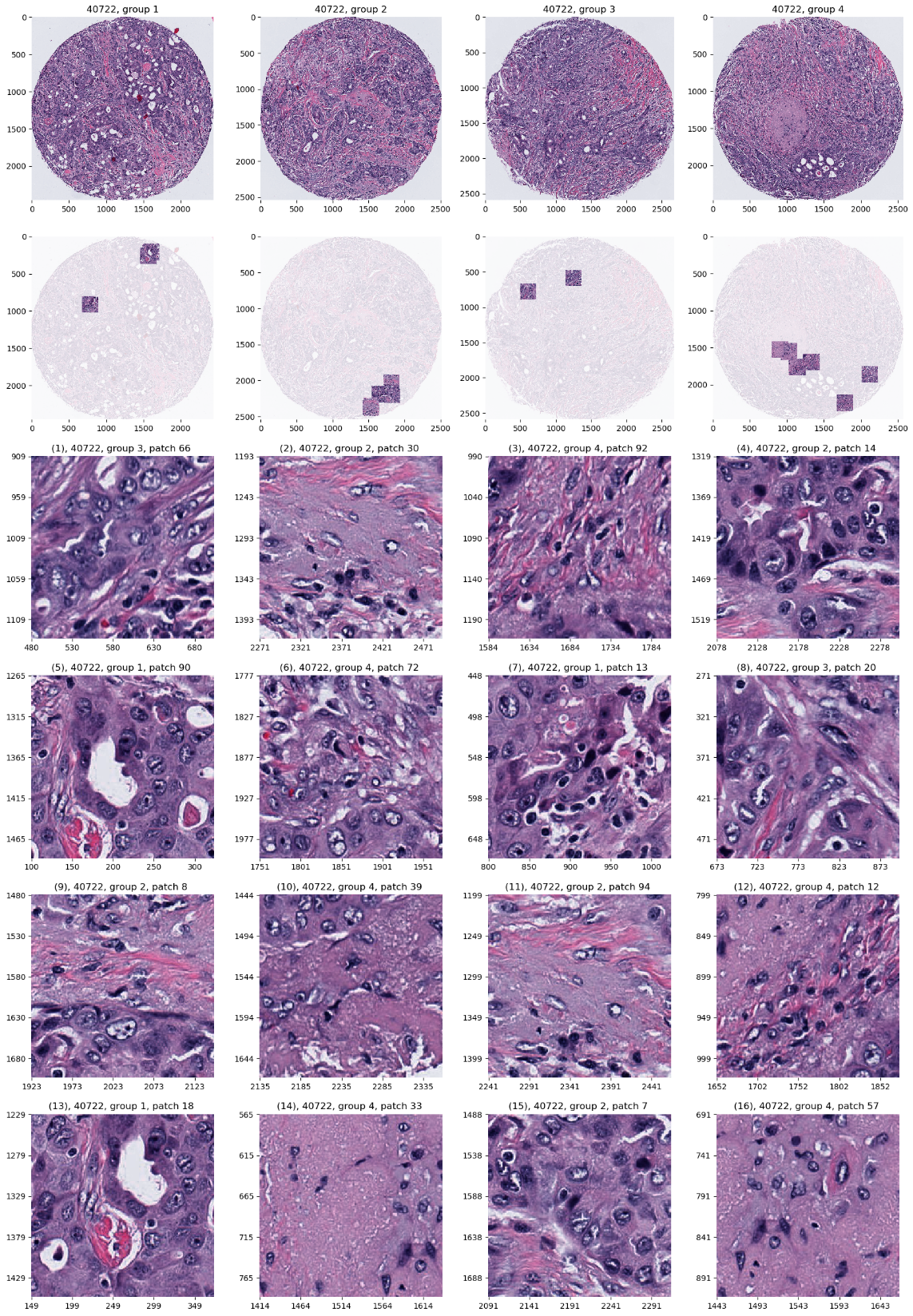 Carolina Breast Cancer Study
JIVE:  Common Normalized Scores 2
Look at Extremes
Negative, Top 
Top 16 Patches
High Nuclear Grade
Atypical Cells
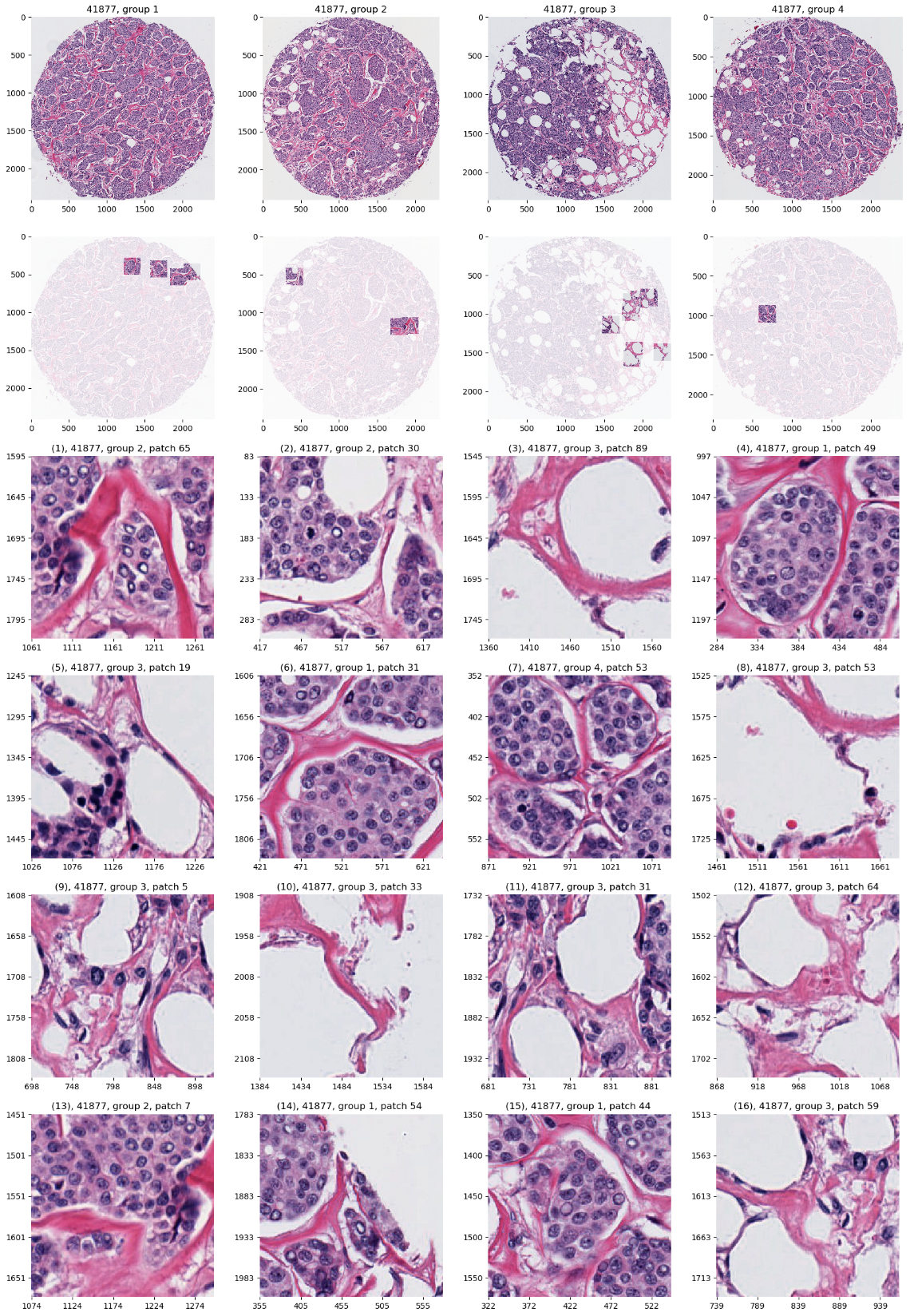 Carolina Breast Cancer Study
JIVE:  Common Normalized Scores 1
Look at Extremes
Positive, Top
Top 16 Patches
Lower Nuclear Grade
Stroma, Sclerosis
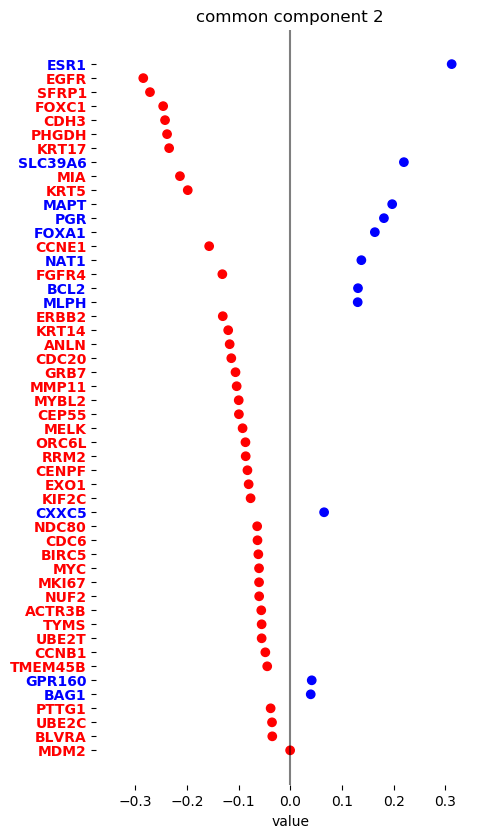 Carolina Breast Cancer Study
JIVE: Gene Expression
Common Normalized 
Loadings 2


Very Consistent w/ Image
Luminal Subtype Genes
Basal Subtype Genes
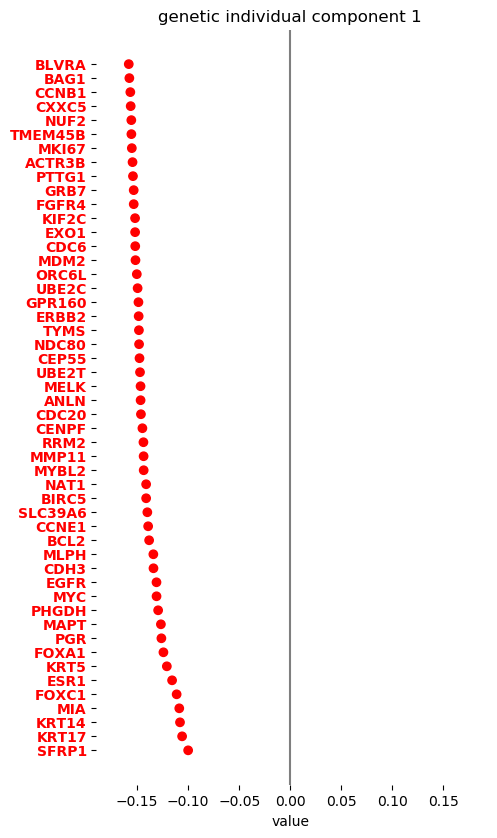 Carolina Breast Cancer Study
JIVE, Genes, Individual 1

Overall Up & Down 
Together
Not Subtype Related!
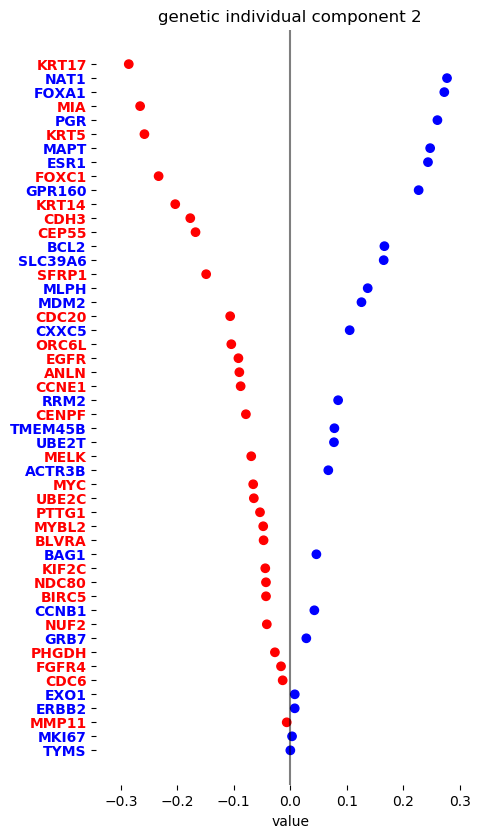 Carolina Breast Cancer Study
JIVE, Genes, Individual 2

Luminal vs. Basal
“Contrast”?
“Unbalanced Types”?
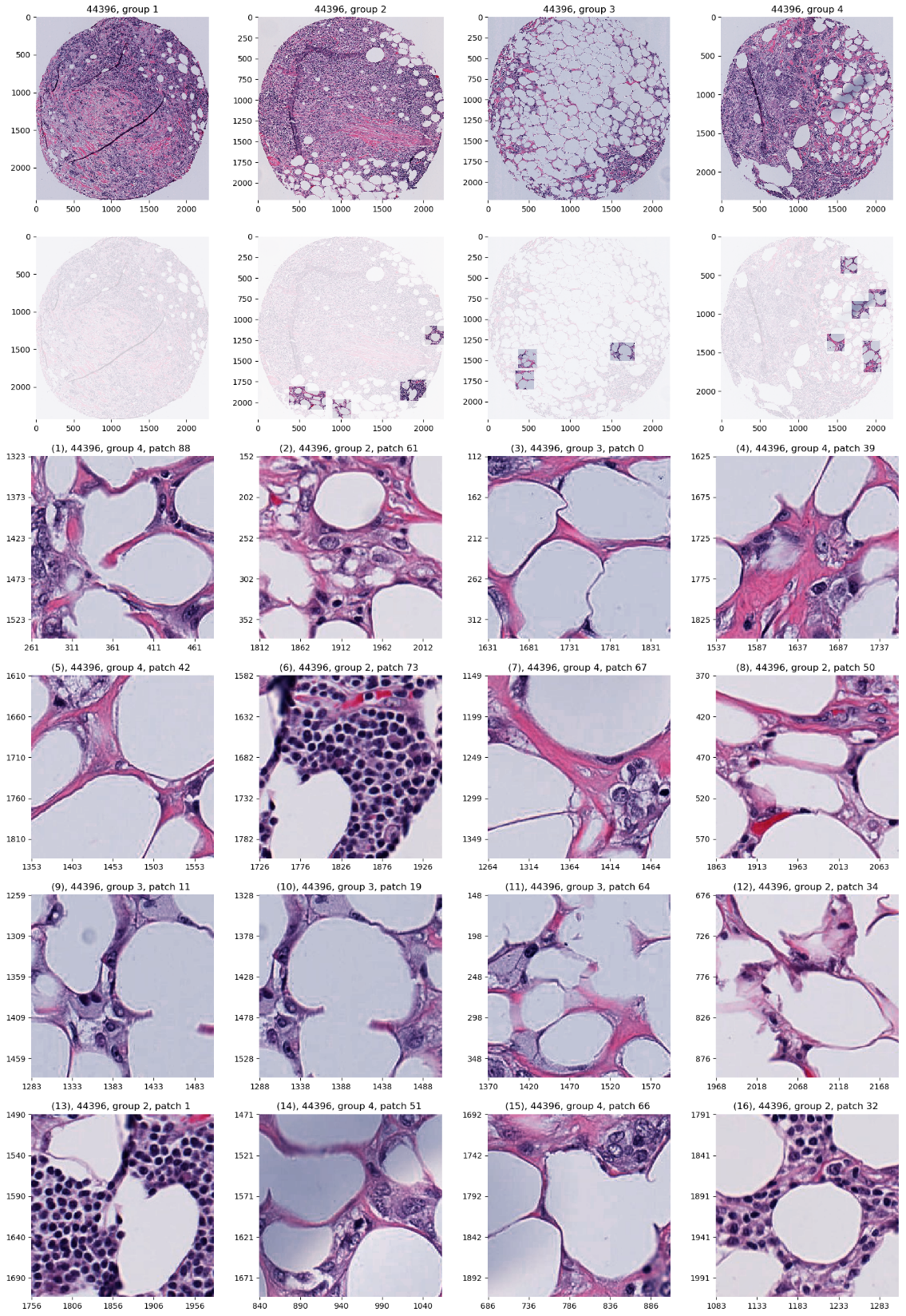 Carolina Breast Cancer Study
JIVE, Images, Individual 1
Negative

Mostly Fat Cells
Few Nuclei
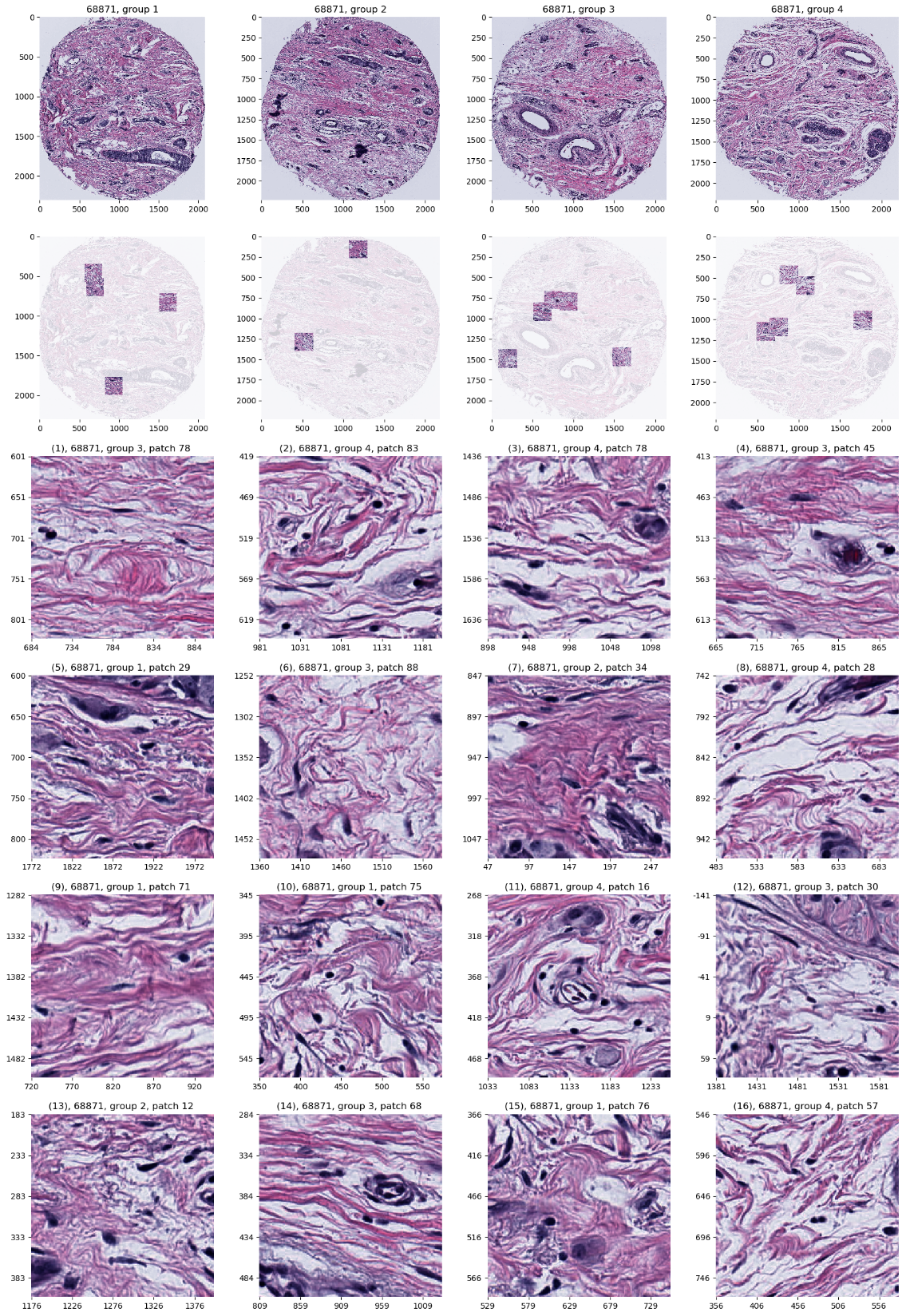 Carolina Breast Cancer Study
JIVE, Images, Individual 1
Positive

Reactive Stroma, 
Few Nuclei
Little Gene Connected
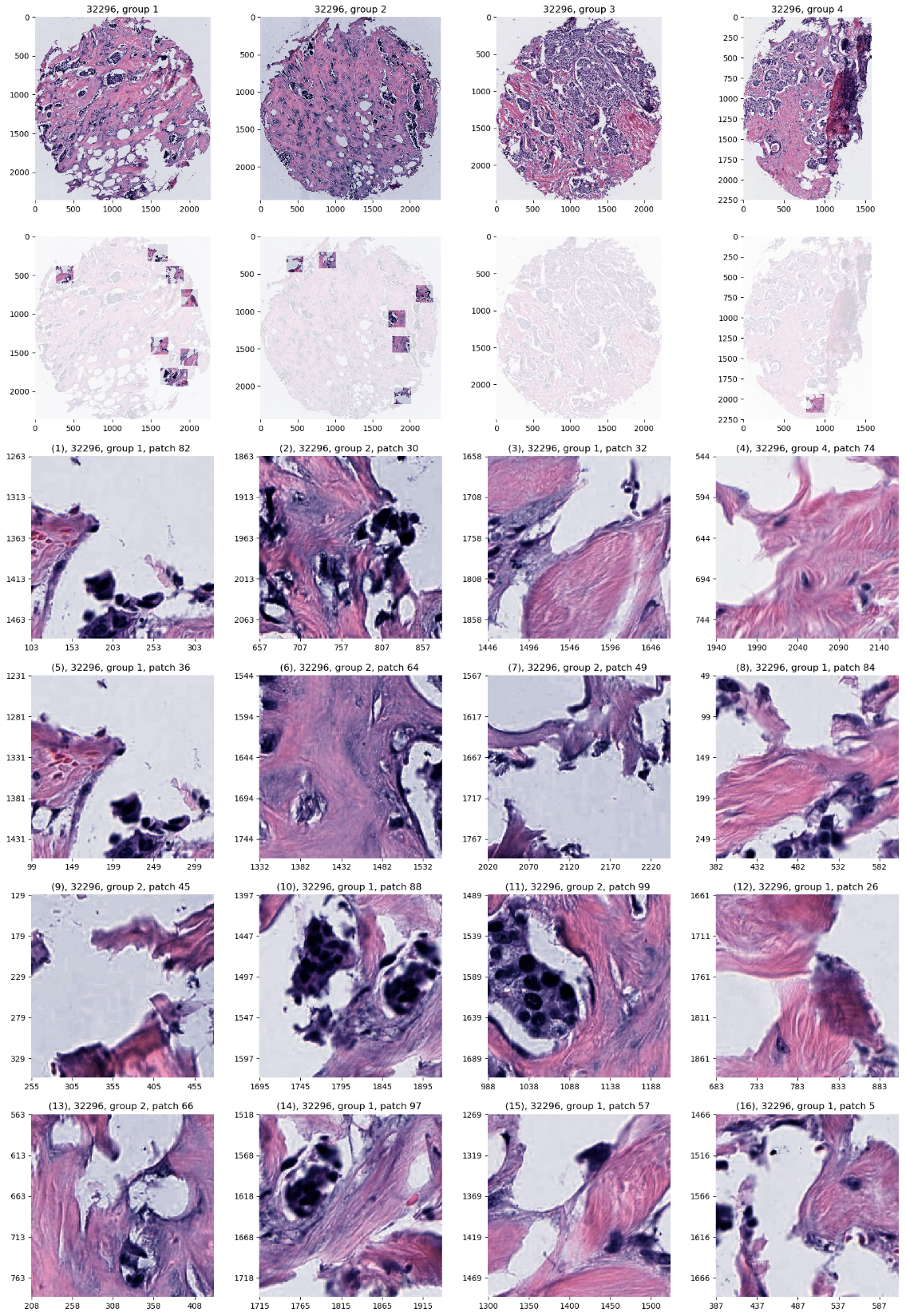 Carolina Breast Cancer Study
JIVE, Images, Individual 2
Negative

Mucinous & Micro-
Papillary Carcinoma
Not PAM50 Related
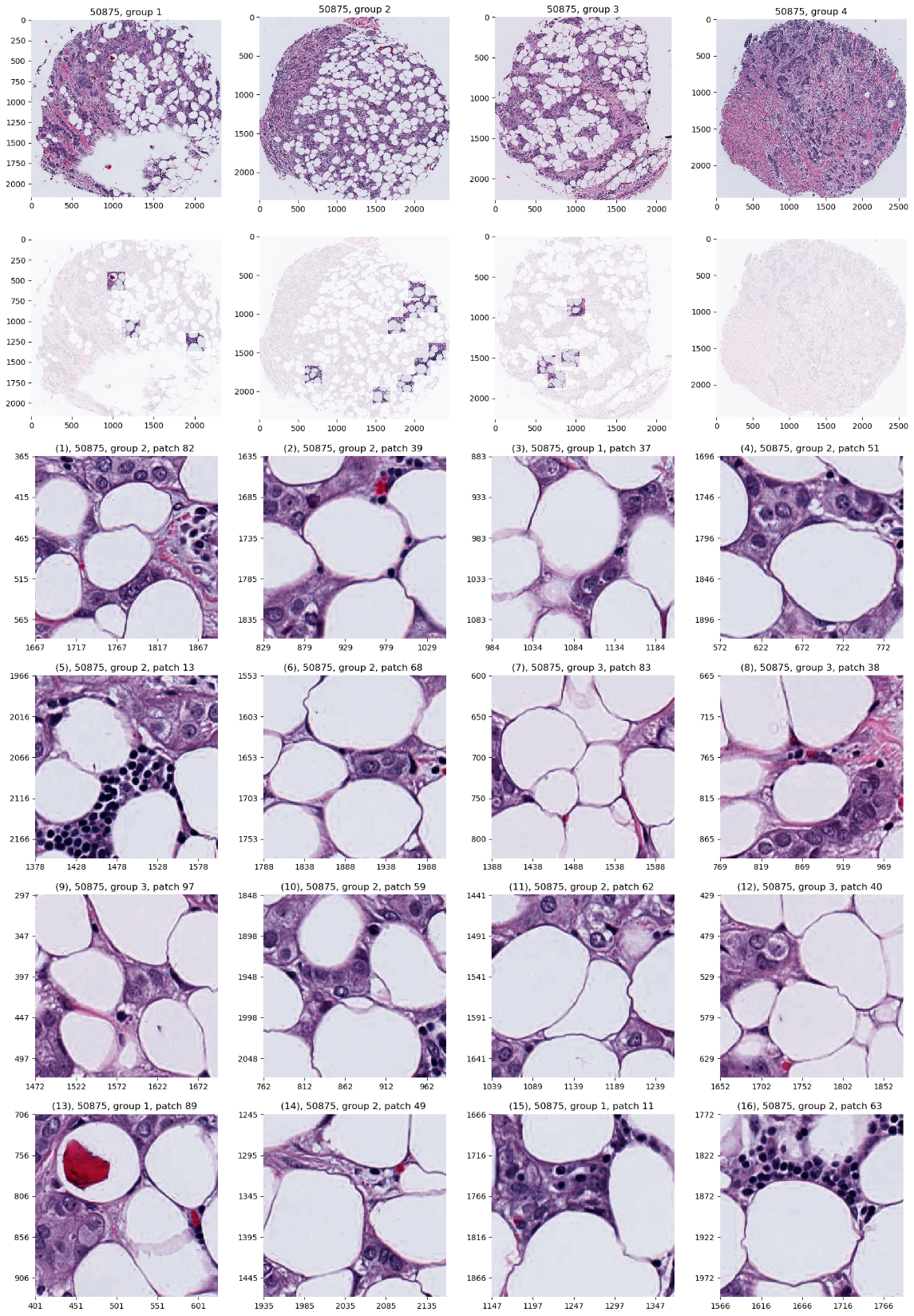 Carolina Breast Cancer Study
JIVE, Images, Individual 2
Positive

Fat Cells
Common Endpoint?
    “Center”?
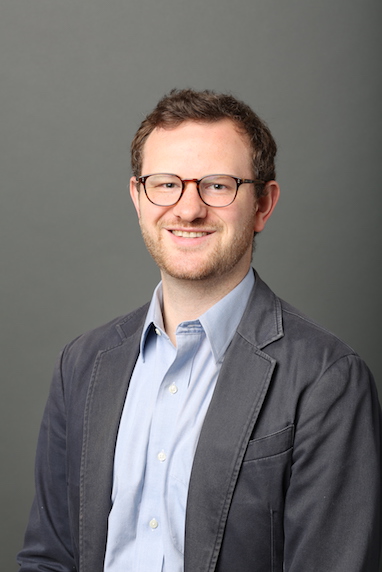 Reference
Results Drawn Approximately From:

Carmichael, I., Calhoun, B. C., Hoadley, K. A., Troester, M. A., Geradts, J., Couture, H. D., ... & Marron, J. S. (2019). Joint and individual analysis of breast cancer histologic images and genomic covariates.

(Submitted to Annals of Applied Statistics)

https://arxiv.org/pdf/1912.00434.pdf
Big Picture:       Synonyms
Usually Only Joint
Not Individual
JIVE:      Next Generation
DIVAS
Data Integration Via Analysis of Subspaces
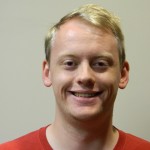 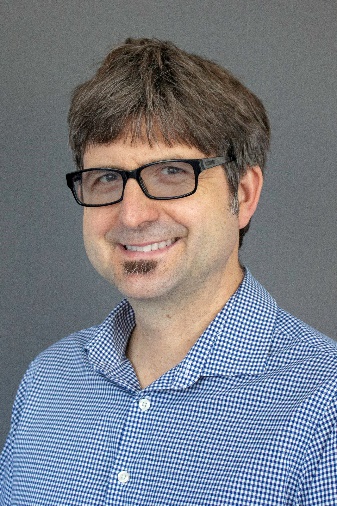 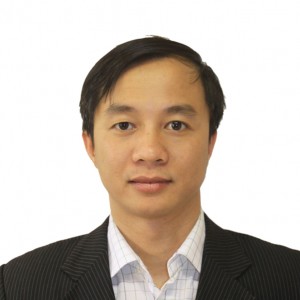 Jack Prothero                  Jan Hannig                Quoc Tranh-Dinh
DIVAS  Improves JIVE
Partially Shared Blocks
DIVAS  Improves JIVE
Partially Shared Blocks
JIVE
Joint
Comp.
Indiv.
Comp.
Input
Data
DIVAS  Improves JIVE
Partially Shared Blocks
DIVAS
Joint
Comp.
Partial
Sharing
Indiv.
Comp.
Input
Data
DIVAS  Improves JIVE
Partially Shared Blocks

Better Initial Low Rank Approx. (SVD)
Using Marcenko-Pastur & Shrinkage
Inference from Random Direction Bounds
Iterative Search Approach
Gives Better Statistical Inference
DIVAS  Improves JIVE
Low
Rank
Approx.
Data
Block
e.g. iid Errors
DIVAS  Improves JIVE
2a.  Marcenko-Pastur & Shrinkage
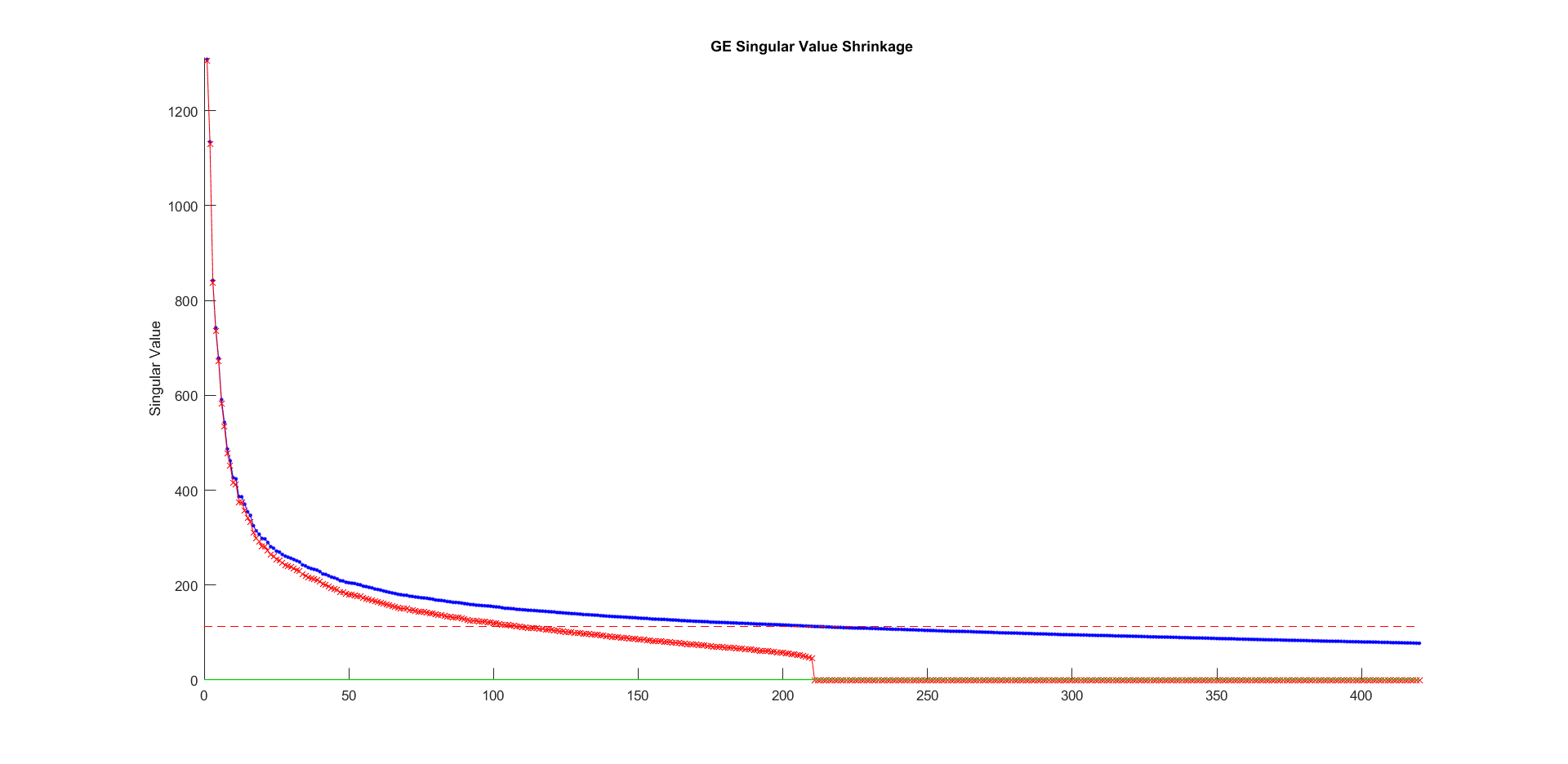 E.g. Gene Expression
Data Block
Shabalin-Nobel
&
Gavish-Donoho
Shrinkage
DIVAS  Improves JIVE
DIVAS  Improves JIVE
2b.  Random Direction Bounds
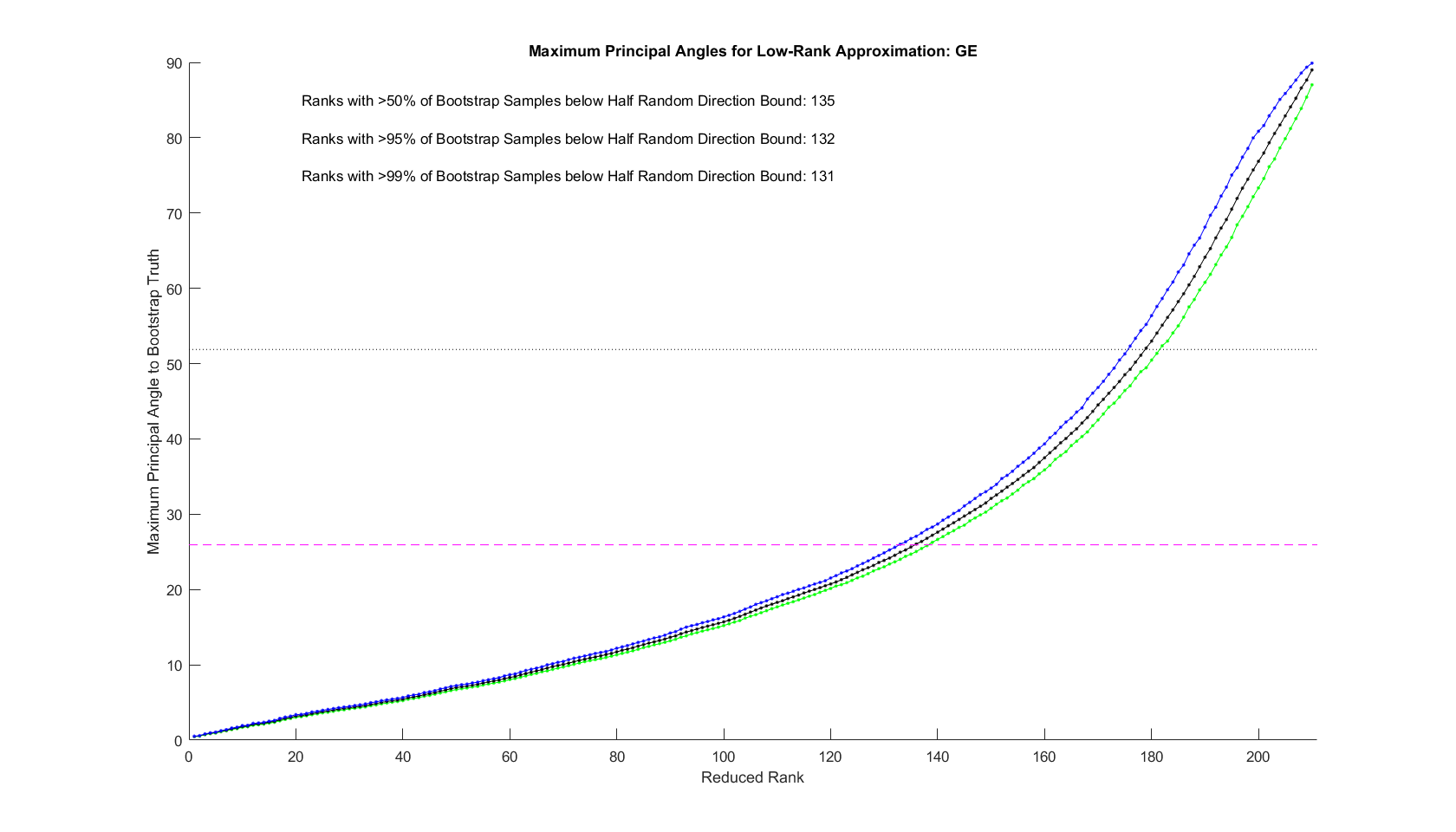 E.g. Gene Expression
Data Block
DIVAS  Improves JIVE
DIVAS on TCGA Data
Breast Cancer
  Gene Expression (GE)   [16615 x 616]
  Copy Number (CN)       [24174 x 616]
  Protein Exp. (RPPA)      [187 x 616]
  Mutation Status  (MU)   [18256 x 616]
DIVAS on TCGA Data
Single 4-way mode, as in AJIVE Analysis
Statistical Significance Summary
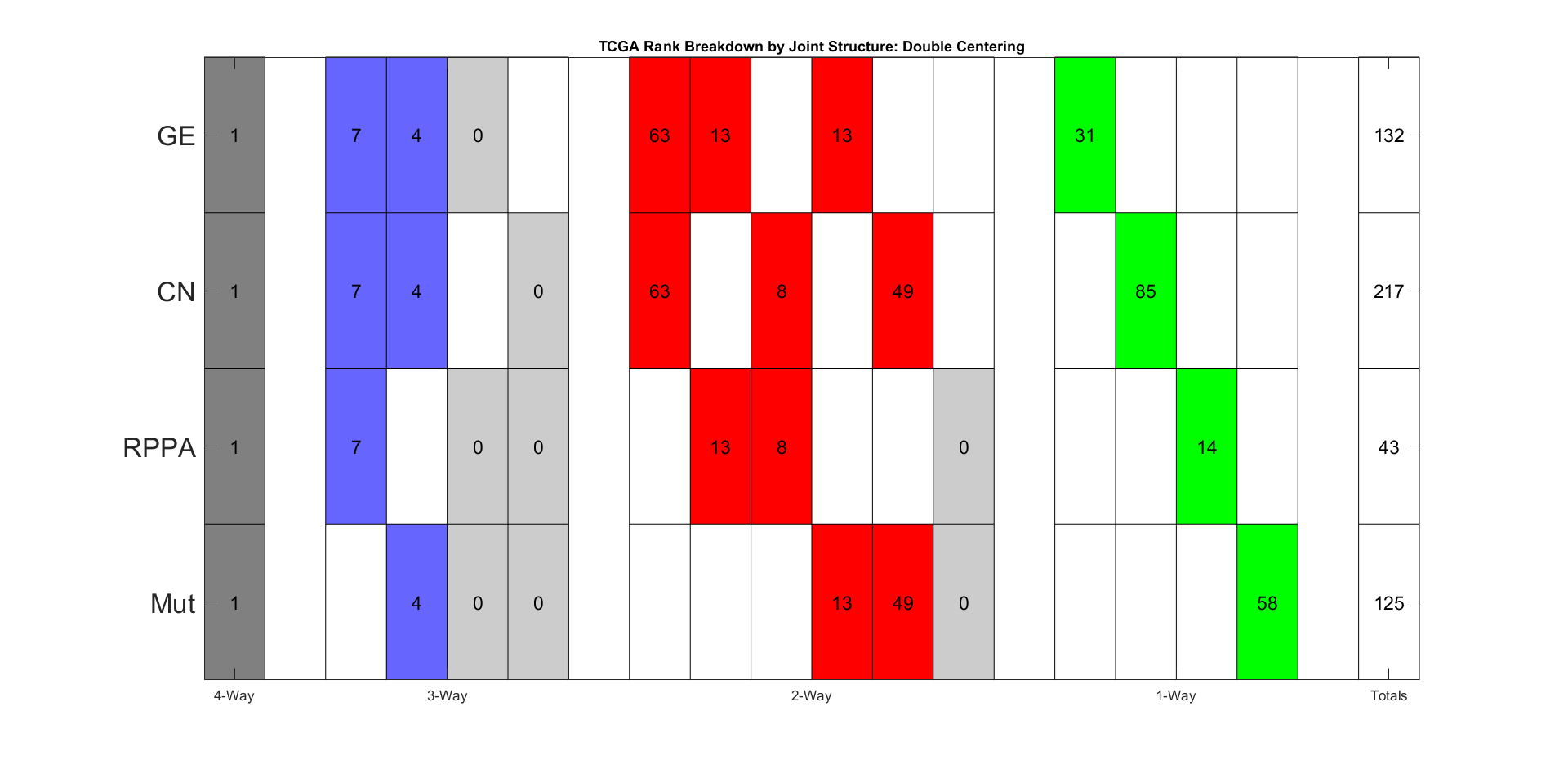 DIVAS on TCGA Data
Statistical Significance Summary
Lots of Mut&CN Variation
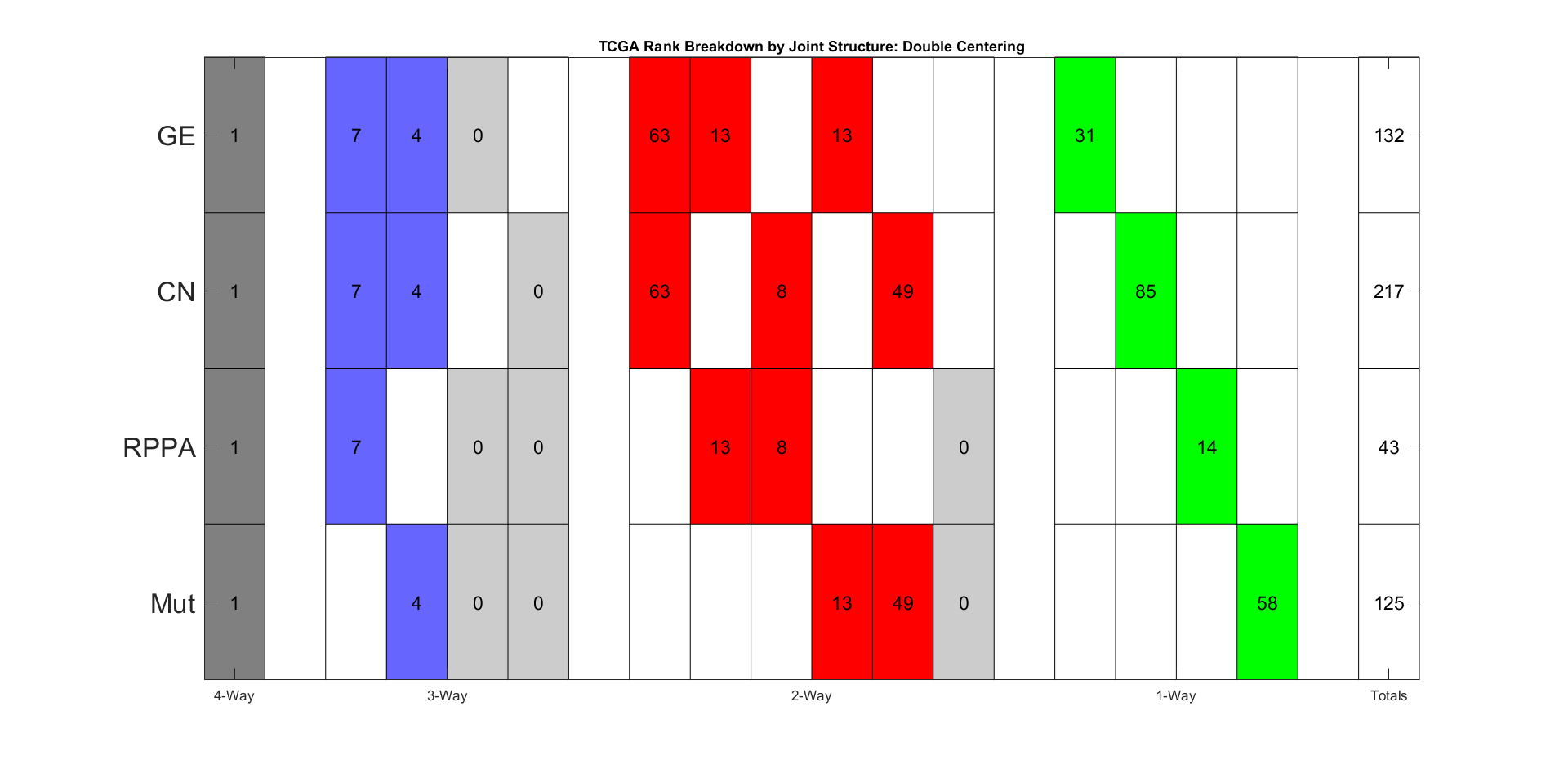 DIVAS on TCGA Data
Angle Based Diagnostic
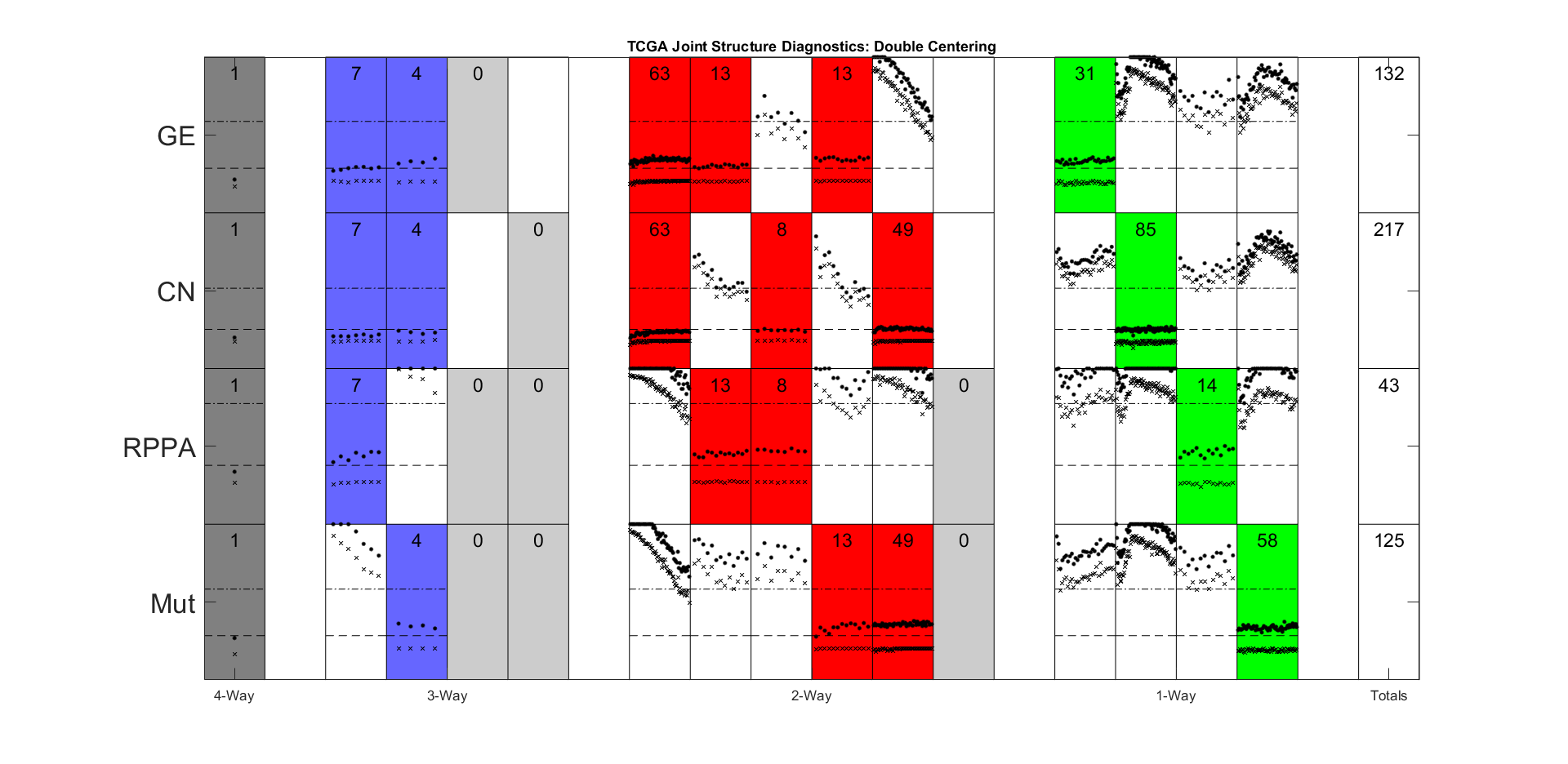